Fiduciary Statements of the Case
Pension and Fiduciary Service
March 2018
[Speaker Notes: This course teaches how to prepare and issue a statement of the case (SOC) and supplemental statement of the case (SSOC) for appealable fiduciary decisions.]
Objectives
By the end of this lesson, you will be able to:
Identify when to issue a statement of the case (SOC)
Identify what must be included in the SOC 
Demonstrate understanding of when to limit SOC content
Identify differences between SOC and supplemental statement of the case (SSOC)
Identify when to Issue an SSOC
Understand items required in an SSOC
2
References
38 CFR 19.29, Statement of the Case
FPM 8.D.3, Preparing and Issuing a Statement of the Case (SOC)
FPM 8.D.4, Preparing and Issuing a Supplemental Statement of the Case 
M21-1 I.5.D.1, Documenting Appeal Decisions
3
Statement of the Case (SOC)
A summary of the evidence in the case relating to the issue(s) on appeal
A summary of the applicable laws and regulations, with appropriate citations
A discussion of how such laws and regulations affect the decision
Issued by the Appeals Designee
Used if the prior decision under appeal is upheld
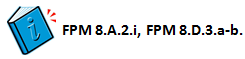 4
When to Issue an SOC
Complete only when the appeal cannot be satisfied
Attempt all efforts to provide beneficiary with resolution sought
Do not issue an SOC until after:
All corrective action(s) is completed
Any response times have expired, and
A hearing (if requested) is conducted
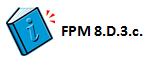 5
SOC Format
Cover Letter to Applicant
Issue
Evidence
Adjudicative Actions
Pertinent Laws and Regulations
Decision
Reason(s) for Decision
Signature and Review
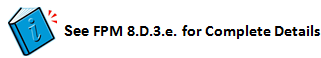 6
Limiting SOC Content
Limit content to 
Relevant issue(s) that the appellant disagrees with
The issue(s) that continue to be denied in the appeal
An SOC is not required on an issue if appellant provides statement that he/she is:
Satisfied with the grant, or
Withdraws the issue on appeal
Do not disclose 
Harmful or sensitive information
Matters contrary to public interest
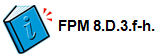 7
Withdrawal of NOD
NOD can be withdrawn at any stage
If an appellant desires to withdraw his/her NOD, the Appeals Designee must
Explain VA’s need to obtain written confirmation of the withdrawal, and
Inform the appellant that VA will send an SOC/SSOC if written confirmation is not received in 10 business days
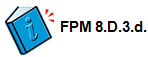 8
Supplemental SOC (SSOC)
Furnished when:
Additional pertinent evidence is received after an SOC
The most recent SOC or SSOC has been issued before or after receipt of a substantive appeal
New evidence does not result in a total grant 
An appellant appeared for a personal hearing
An amended decision is prepared
After a remand
An SOC contains a material error
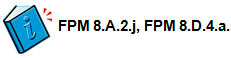 9
Do Not Issue SSOC
Do not issue an SSOC if the evidence :
Duplicates evidence already of record 
Is not relevant to the issue(s) on appeal, or 
Introduces a new issue into the appellate process
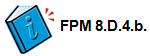 10
Prepare an SSOC
Same format as an SOC 
Use the appropriate transmittal letter
Limit SSOC to changes or additions to the SOC needed
For issues changed, repeat in full the:
Issue(s)
Decision
Reasons and bases
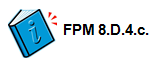 11
Substantive Appeal Filings
If appellant has not filed a substantive appeal at the time the SSOC is released:
Provide VA Form 9
Include time limit for submitting substantive appeal 
60 days from mailing of SSOC, or remainder of the one-year appeal period
Update appeals records in VACOLS and other systems
If SSOC issued after substantive appeal received, appellant has 30 days before certified to BVA
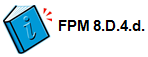 12
[Speaker Notes: When drafting an SSOC, do not
repeat evidence cited in the SOC, 
include the “Pertinent Laws and Regulations” section unless an additional statute or regulation is relied upon, or
use the phrase as previously stated in any of the sections.]
Not Included in SSOC
When drafting an SSOC, do not
repeat evidence cited in the SOC
include the “Pertinent Laws and Regulations” section unless an additional statute or regulation is relied upon, or
use the phrase as previously stated in any of the sections
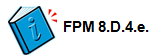 13
Knowledge Check
Question 1:
True or False?  Evidence should be reviewed in a light that is most favorable to the VA and all efforts should be made to uphold the original decision.
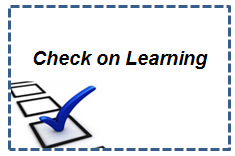 14
Knowledge Check
Answer 1:
True or False?  Evidence should be reviewed in a light that is most favorable to the VA and all efforts should be made to uphold the original decision.
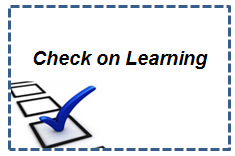 15
Knowledge Check
Question 2:
If the Appeals Designee does not receive written confirmation from the appellant within 10 business days that he or she is withdrawing their appeal, he/she issues an _____.
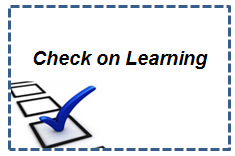 16
Knowledge Check
Answer 2:
If the Appeals Designee does not receive written confirmation from the appellant within 10 business days that he or she is withdrawing their appeal, he/she issues an SOC.
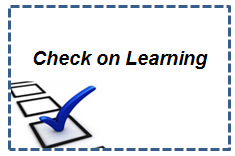 17
Knowledge Check
Question 3:
An _____ is prepared after a BVA remand or when an amended decision is needed.
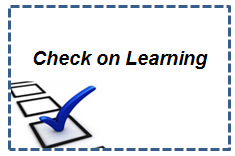 18
Knowledge Check
Answer 3:
An SSOC is prepared after a BVA remand or when an amended decision is needed.
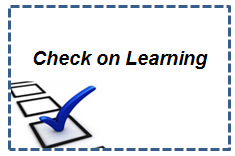 19
31. Questions?
Route any questions through your fiduciary hub management to FFE.VBACO@va.gov